Новые меры по поддержке отечественных товаропроизводителей
Программа импортозамещения
Анализ товаров, не производящихся в стране, но пользующихся постоянным спросом
Результаты 2018-2020 гг.:
1
Рассмотрение инвестиционных проектов по созданию новых производств
37  договоров на 23 млрд. тенге
218  млрд.тенге объем инвестиций
2 000  новых рабочих мест
11,5 млрд. тенге налогов выплачено  
                              предприятиями
2
Заключение долгосрочных офф-тэйк договоров на 3-5 лет
3
Программа поддержки действующих предприятий
Возвратная финансовая помощь
Заказов на товары и оборудования
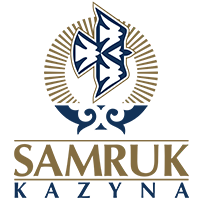 Портфельные компании
Предприятия
Поставка товаров
Возврат
финансовой помощи
Результаты:
47 проектов на 28,3 млрд. тенге, охват 38 производителей
Увеличение загруженности предприятий в среднем с 35% до 85%
Восстановление 2000 простаивающих рабочих мест, создание 800 новых рабочих мест
 За счет увеличения загрузки производственных мощностей предприятиями будет выплачено ≈ 6 млрд. тенге налогов